Итоговое интегрированное занятие для средней группы
«Путешествие с Колобком»
Выполнила: воспитатель Прохорова Н.Л.
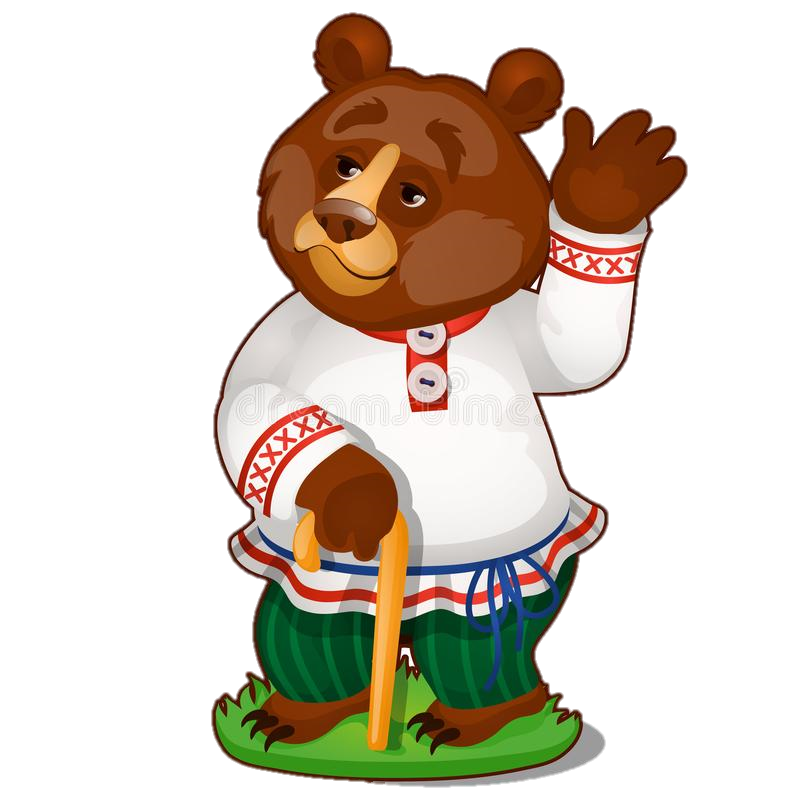 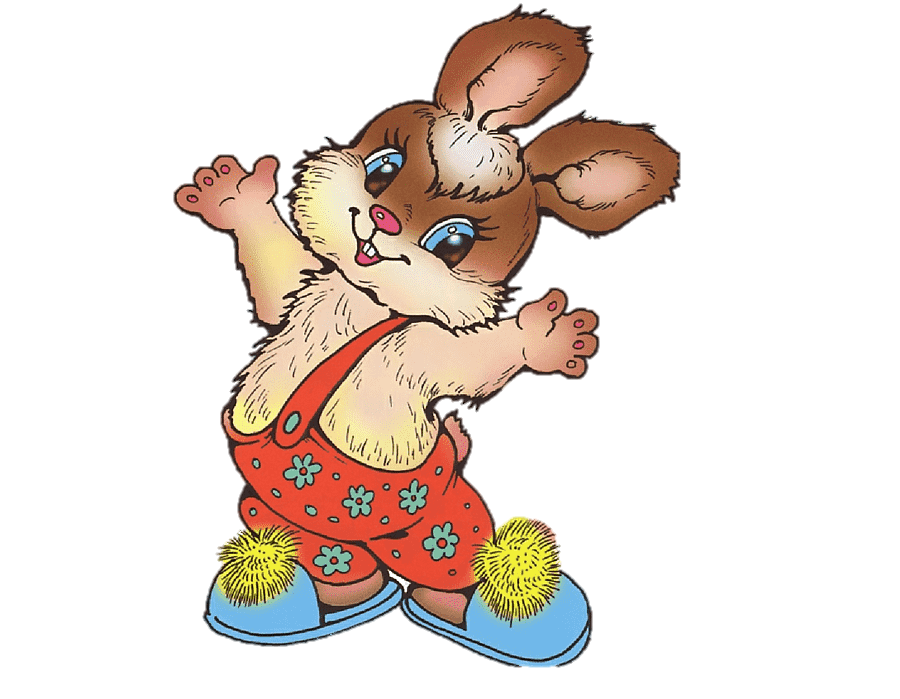 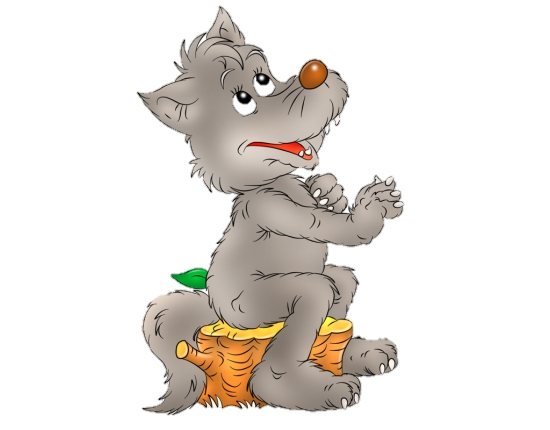 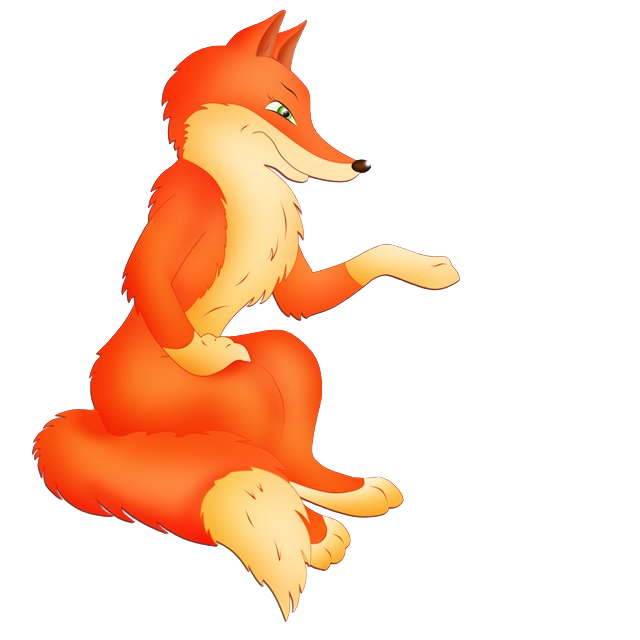 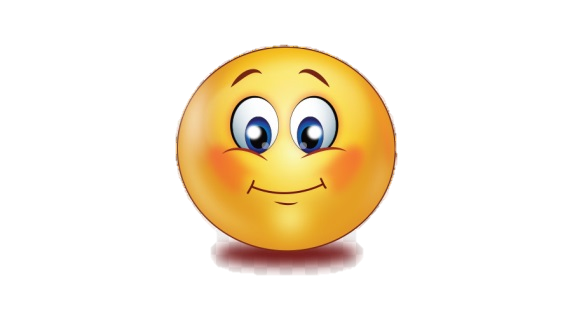 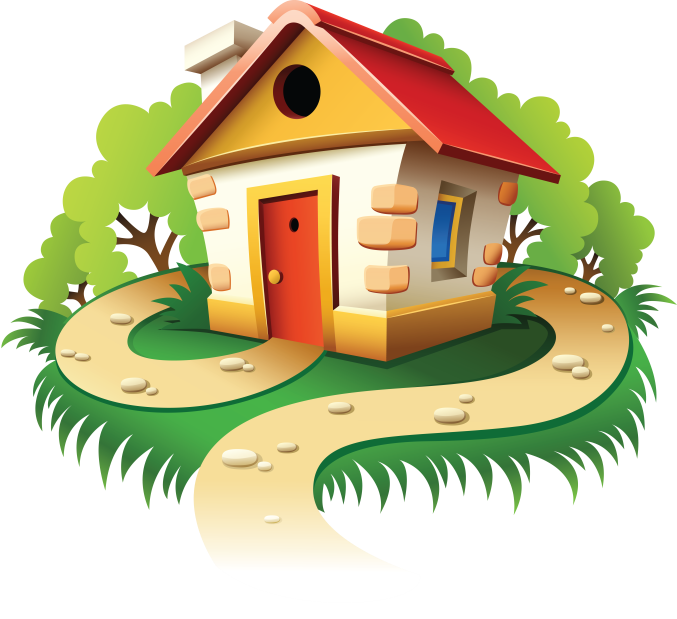 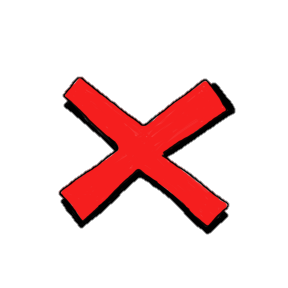 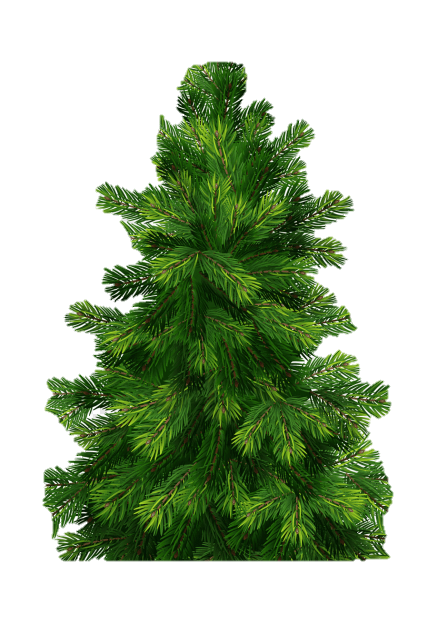 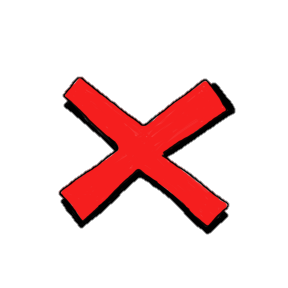 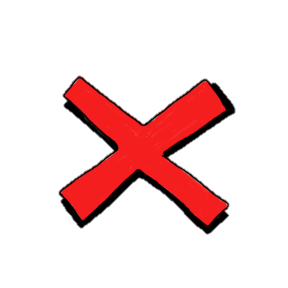 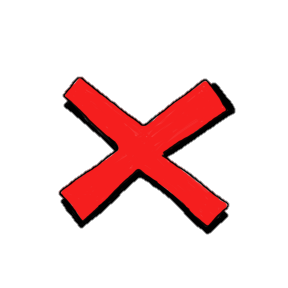 Задание №1
«Накорми зайчат»
4
5
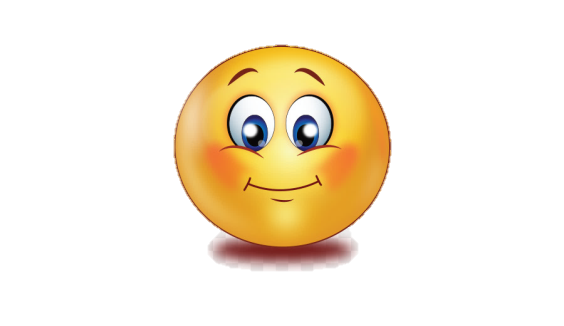 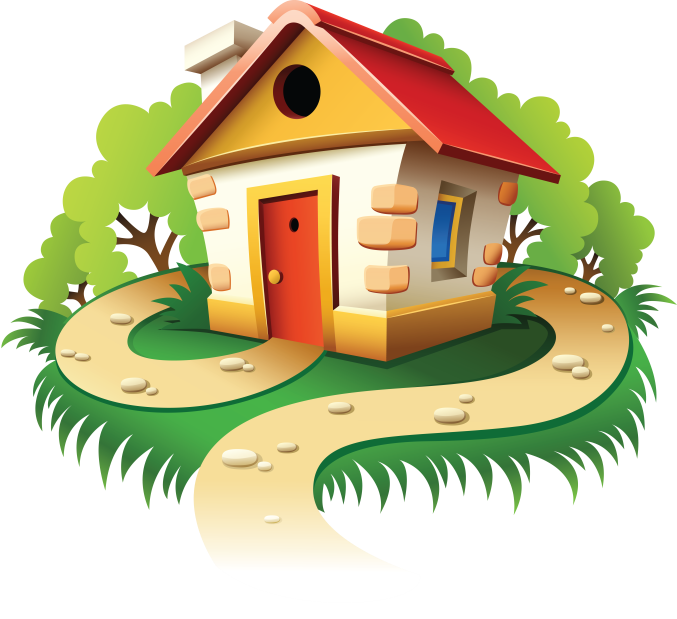 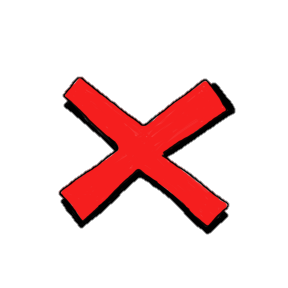 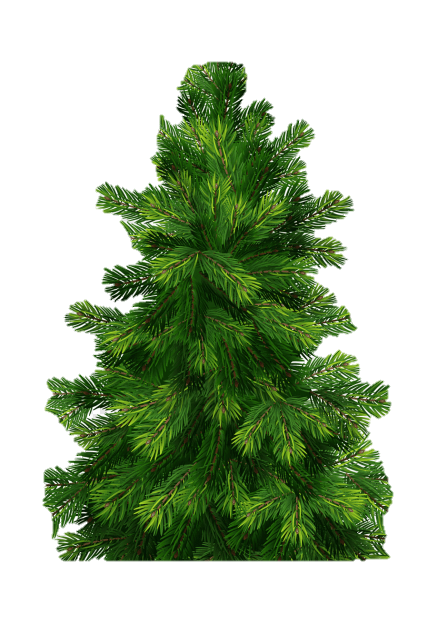 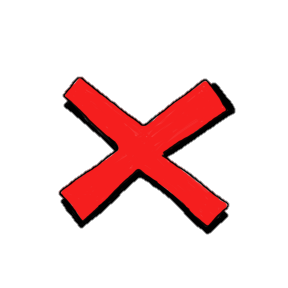 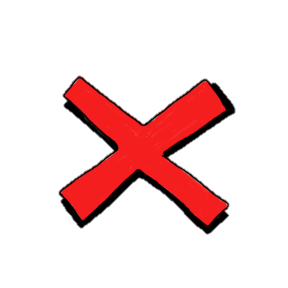 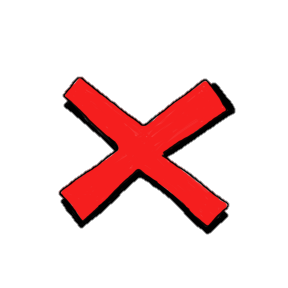 Только там жениться можно на лягушке,
Посмотреть, как бегают подушки,
Там коты шагают важно в сапогах,
И избушки на куриных на ногах
загадка
Задание №2
д/и «Собери паззлы»
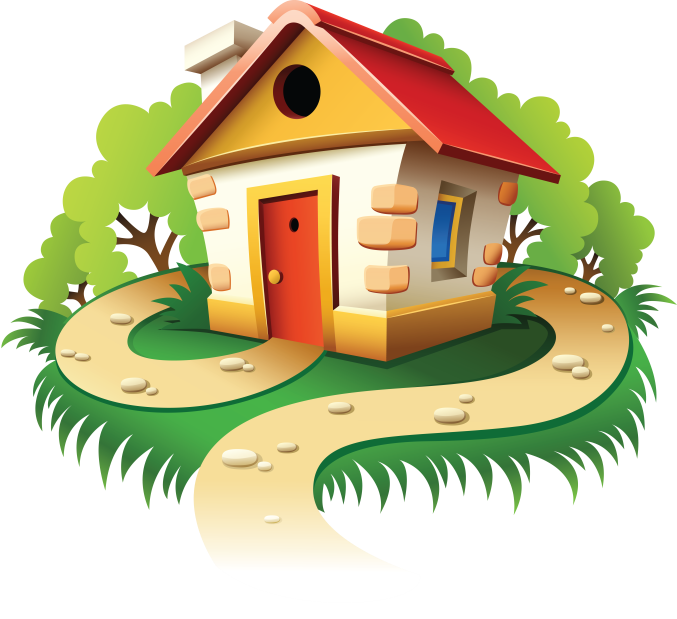 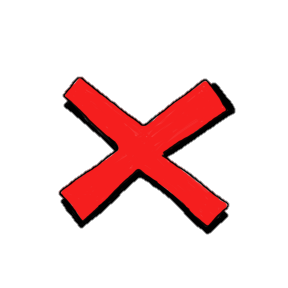 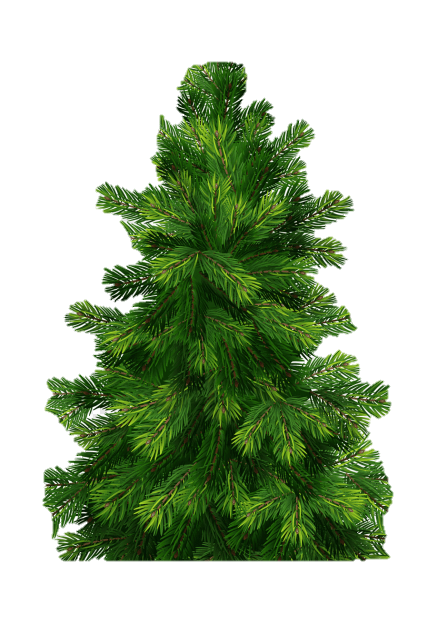 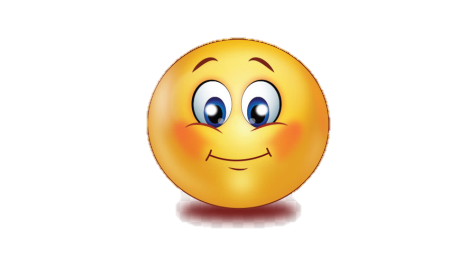 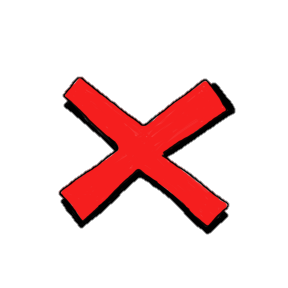 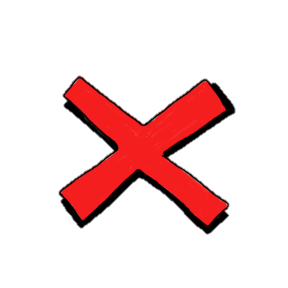 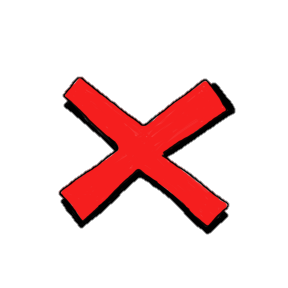 Задание №3
«Загадки о временах года»
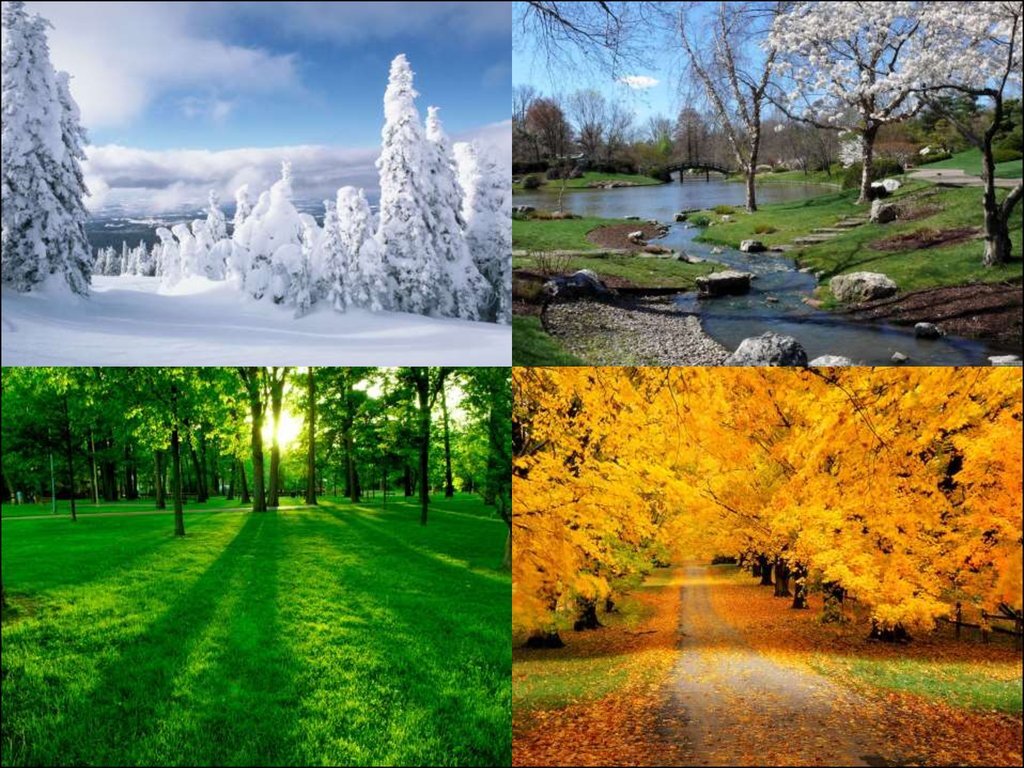 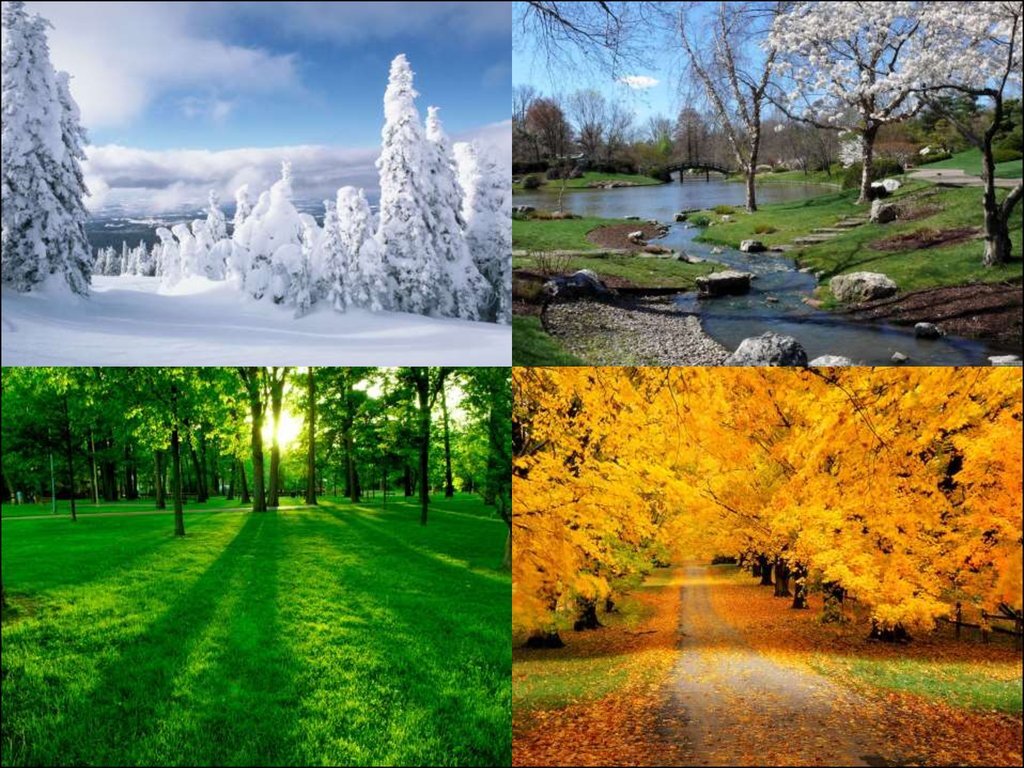 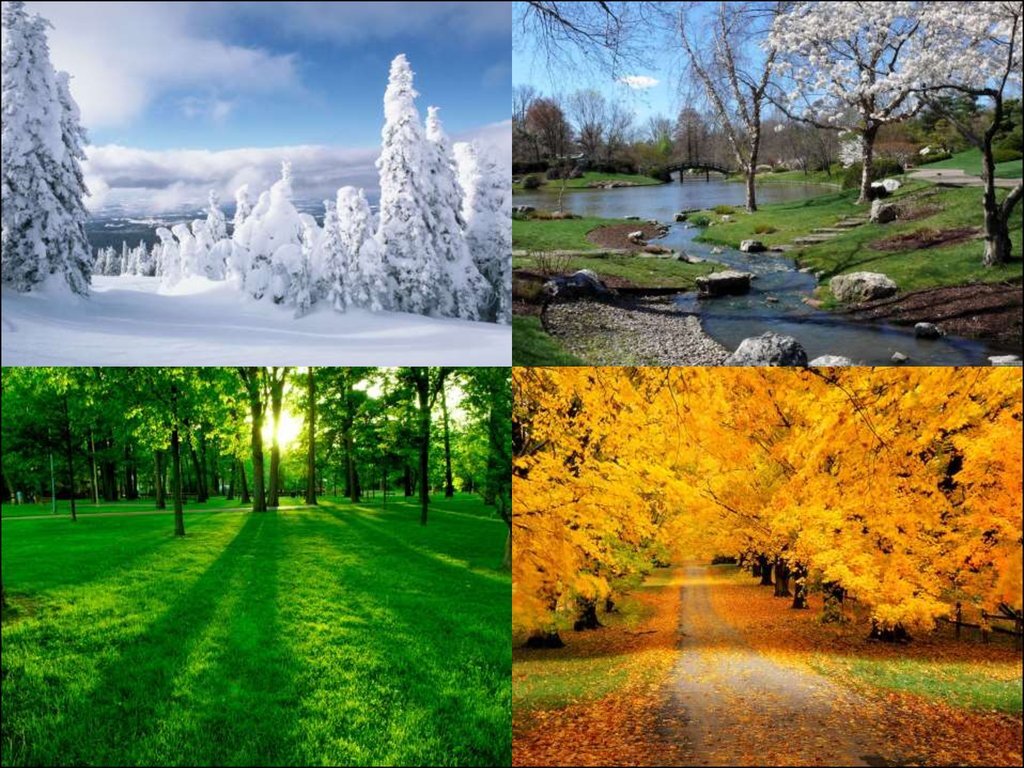 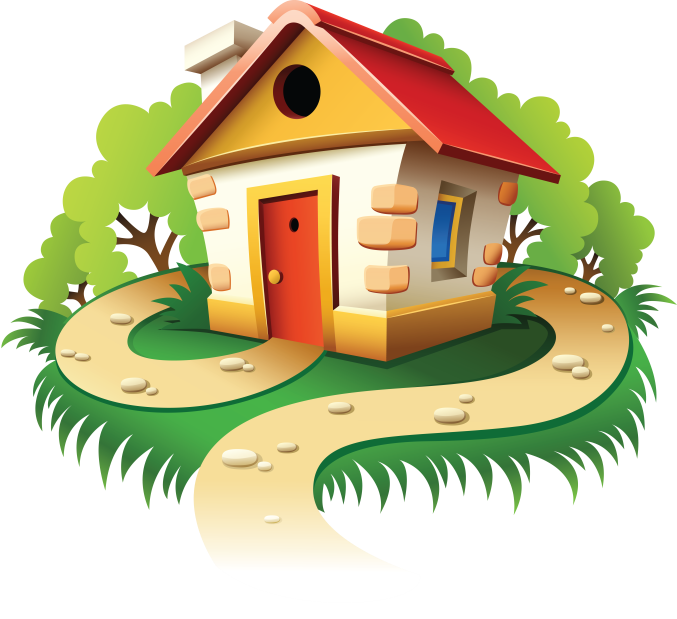 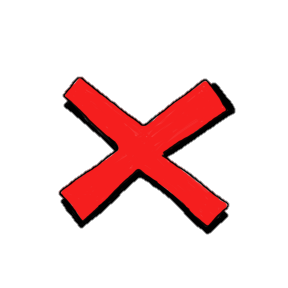 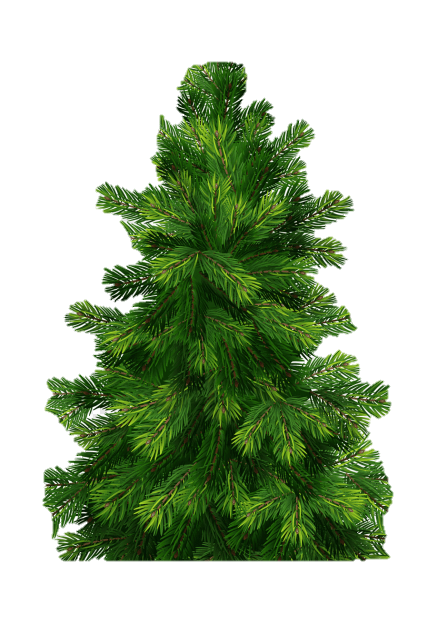 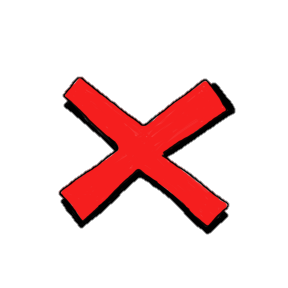 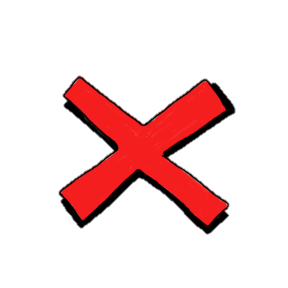 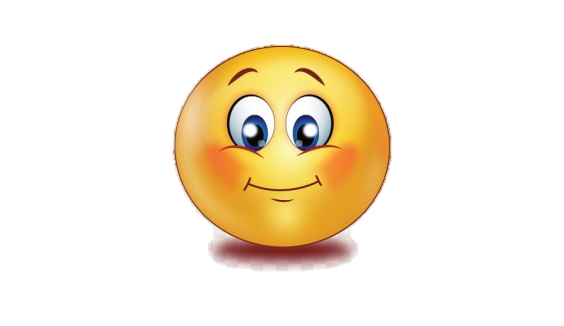 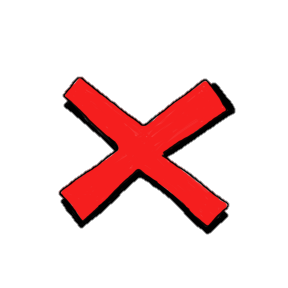 Задание №4
«Подбери заплатку»
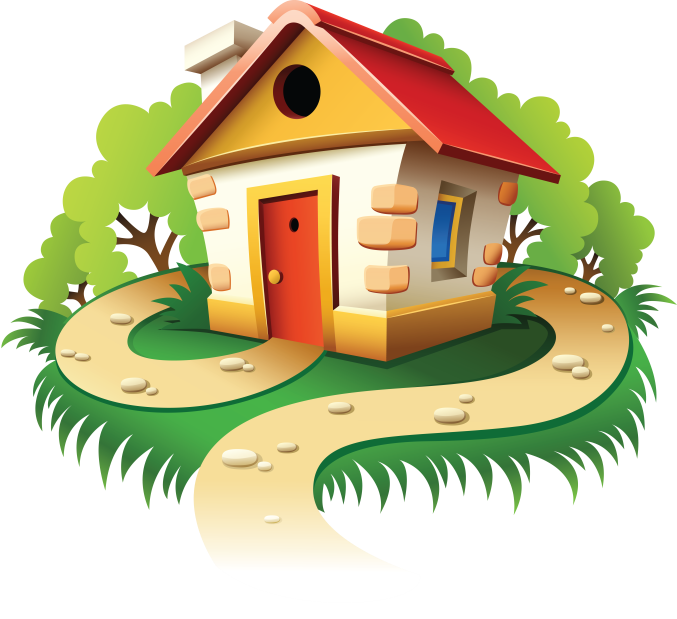 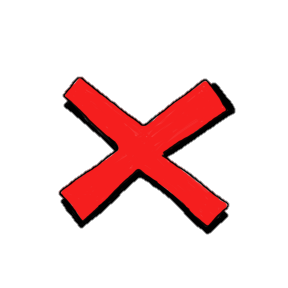 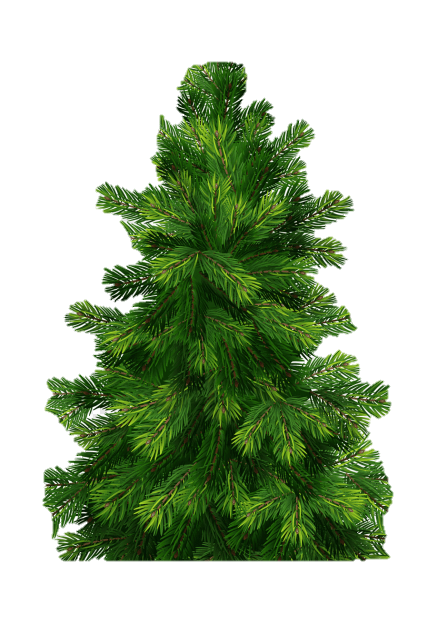 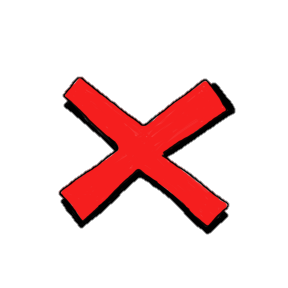 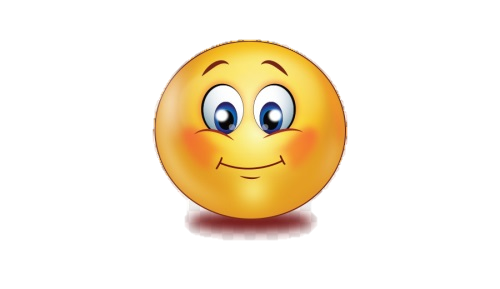 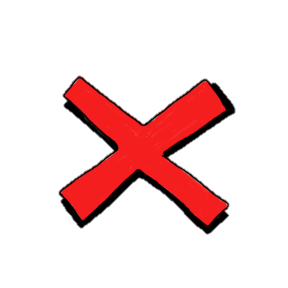 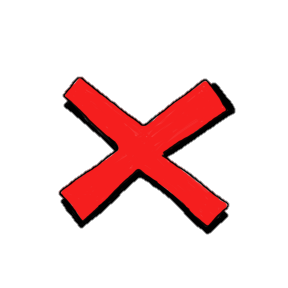 Спасибо за внимание!!!